D’Olhos Hospital DiaDra. Juliana FreitasOftalmologista especialista em Cornea pelo Wills Eye Hospital e Unifesp
Carcinoma espinocelular de limbo esquerdo
Lesão esbranquiçada de aspecto papilomatoso no limbo nasal, corando com azul de toluidina.
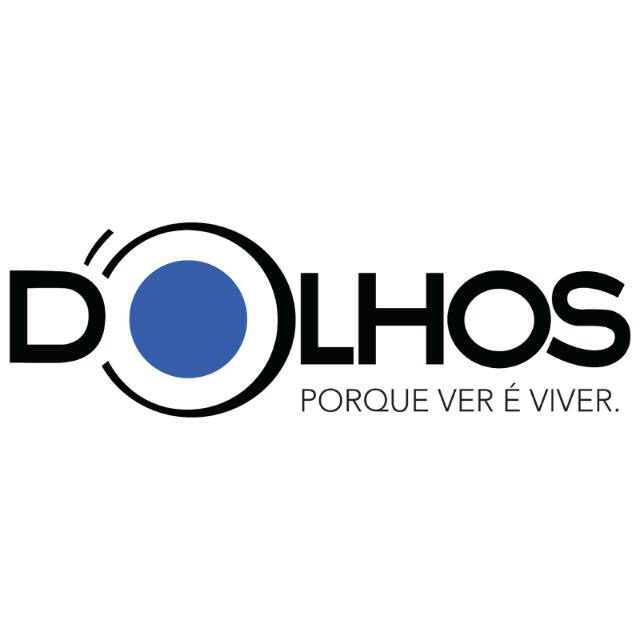 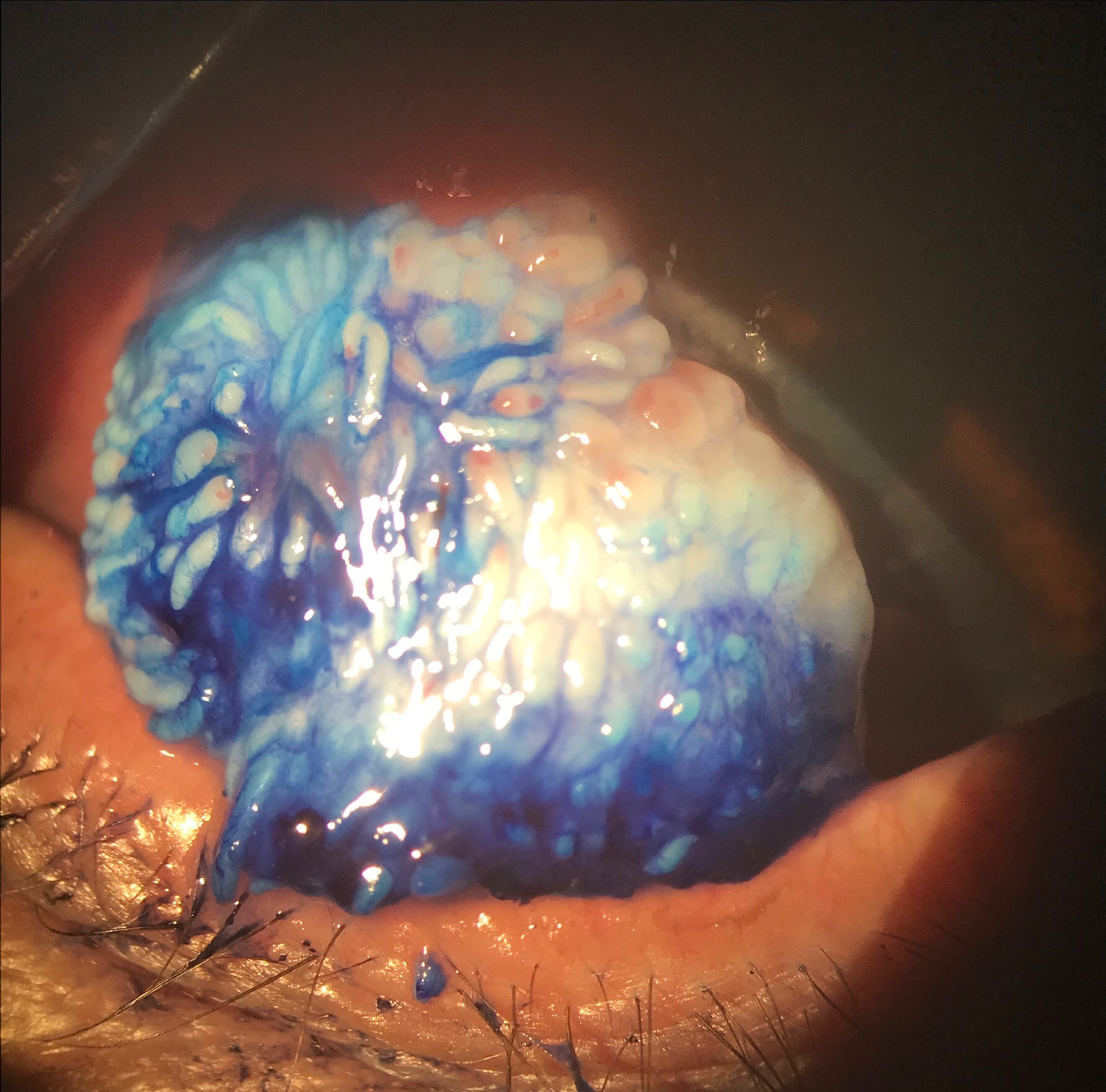